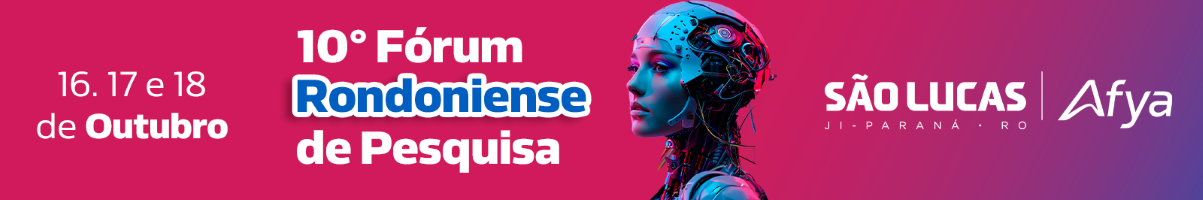 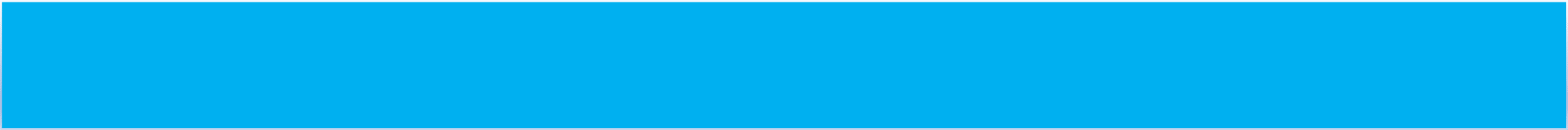 Introdução
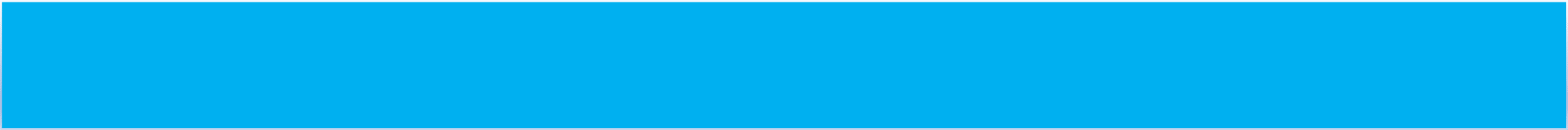 Resultados
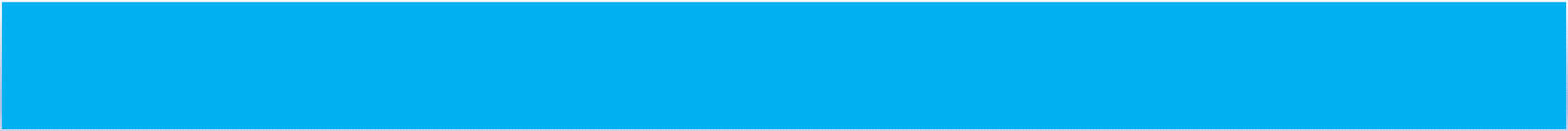 Objetivos
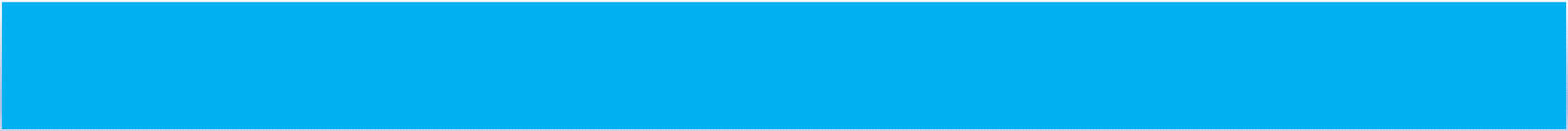 Considerações Finais / Conclusões
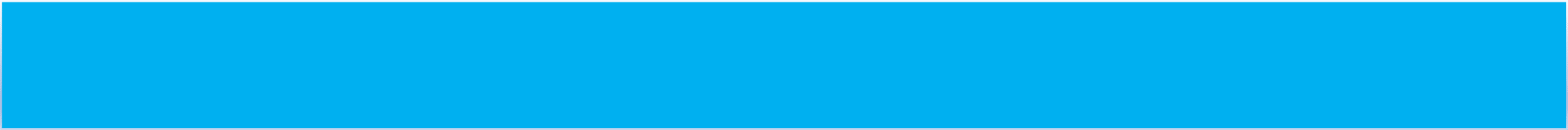 Materiais e Método
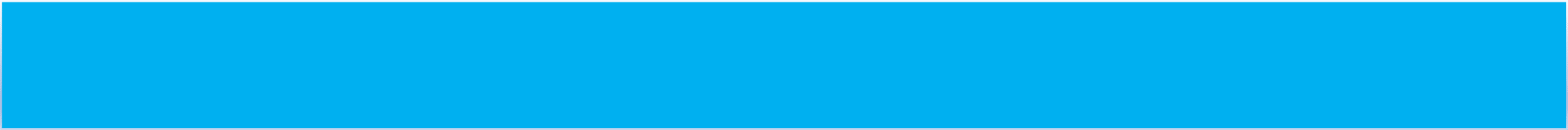 Referências
TÍTULO DO TRABALHO
LOGO DO CURSO OU INSTITUIÇÃO
Autores: Xxxxxxxxxx¹, Xxxxxxxxxxxxx¹ Xxxxxxxxxxxxxxx²
Xxxxxxxxxxxxx xxxxxxxxxxxxx xxxxxxxxxx xxxxxxxxxxx xxxxxxxxxxxxxxxxxxxxxxxxx xxxxxxxxxxx xxxxxxxxx xxxxxxxx xxxxxxxxxxxxxxxx xxxxxxxxxxxxxxxxxxxx xxxxxx.
Xxxxxxxxxxxxx xxxxxxxxxxxxx xxxxxxxxxx xxxxxxxxxxx xxxxxxxxxxxxxxxxxxxxxxxxx xxxxxxxxxxx xxxxxxxxx xxxxxxxx xxxxxxxxxxxxxxxx xxxxxxxxxxxxxxxxxxxx xxxxxx.
Xxxxxxxxxxxxx xxxxxxxxxxxxx xxxxxxxxxx xxxxxxxxxxx xxxxxxxxxxxxxxxxxxxxxxxxx xxxxxxxxxxx xxxxxxxxx xxxxxxxx xxxxxxxxxxxxxxxx xxxxxxxxxxxxxxxxxxxx xxxxxx.
Xxxxxxxxxxxxx xxxxxxxxxxxxx xxxxxxxxxx xxxxxxxxxxx xxxxxxxxxxxxxxxxxxxxxxxxx xxxxxxxxxxx xxxxxxxxx xxxxxxxx xxxxxxxxxxxxxxxx xxxxxxxxxxxxxxxxxxxx xxxxxx.
Xxxxxxxxxxxxx xxxxxxxxxxxxx xxxxxxxxxx xxxxxxxxxxx xxxxxxxxxxxxxxxxxxxxxxxxx xxxxxxxxxxx xxxxxxxxx xxxxxxxx xxxxxxxxxxxxxxxx xxxxxxxxxxxxxxxxxxxx xxxxxx.
Xxxxxxxxxxxxx xxxxxxxxxxxxx xxxxxxxxxx xxxxxxxxxxx xxxxxxxxxxxxxxxxxxxxxxxxx xxxxxxxxxxx xxxxxxxxx xxxxxxxx xxxxxxxxxxxxxxxx xxxxxxxxxxxxxxxxxxxx xxxxxx.